Manajemen Keuangan dan Administrasi
Pertemuan 13
Manajemen Keuangan Usaha Wirausaha
Manajemen keuangan Wirausaha harus: 
lebih simple
Sederhana dan Aplikatif
Tetap dalam ketentuan yang standard dan lazim. 
Fokus pada kecepatan perputaran investasi
Penggolongan dan Pengelompokkan
Indentifikasi dan Pengumpulan Data
PENCATATAN KEUANGAN SEDERHANA
Setiap transaksi dalam kegiatan usaha haruslah dicatat dan disusun dengan baik.
Alur diagram Akuntansi:
Pengikhtisaran
Transaksi
Analisa Data Akuntansi
Laporan Accounting
Komunikasi
Proeses Pencatatan Transaksi
Pemrosesan dan Pelaporan
Perhitungan Keuangan UsahaNeraca
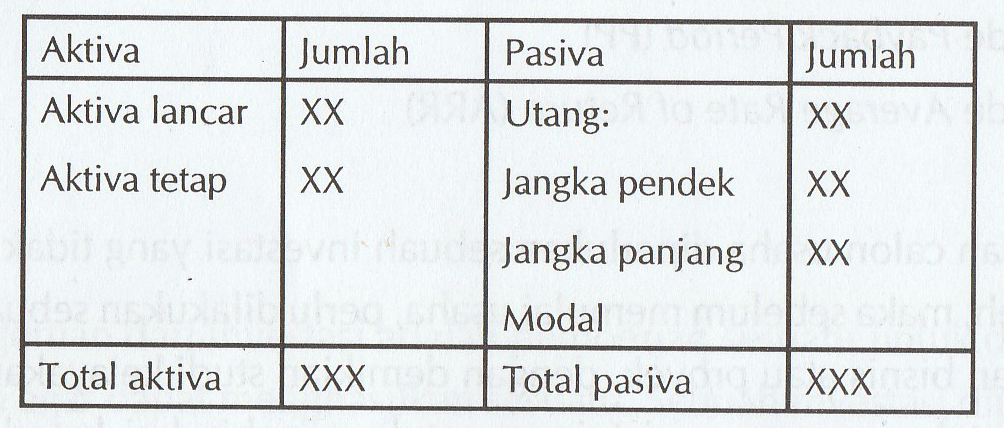 Perhitungan Keuangan UsahaLaporan Laba Rugi
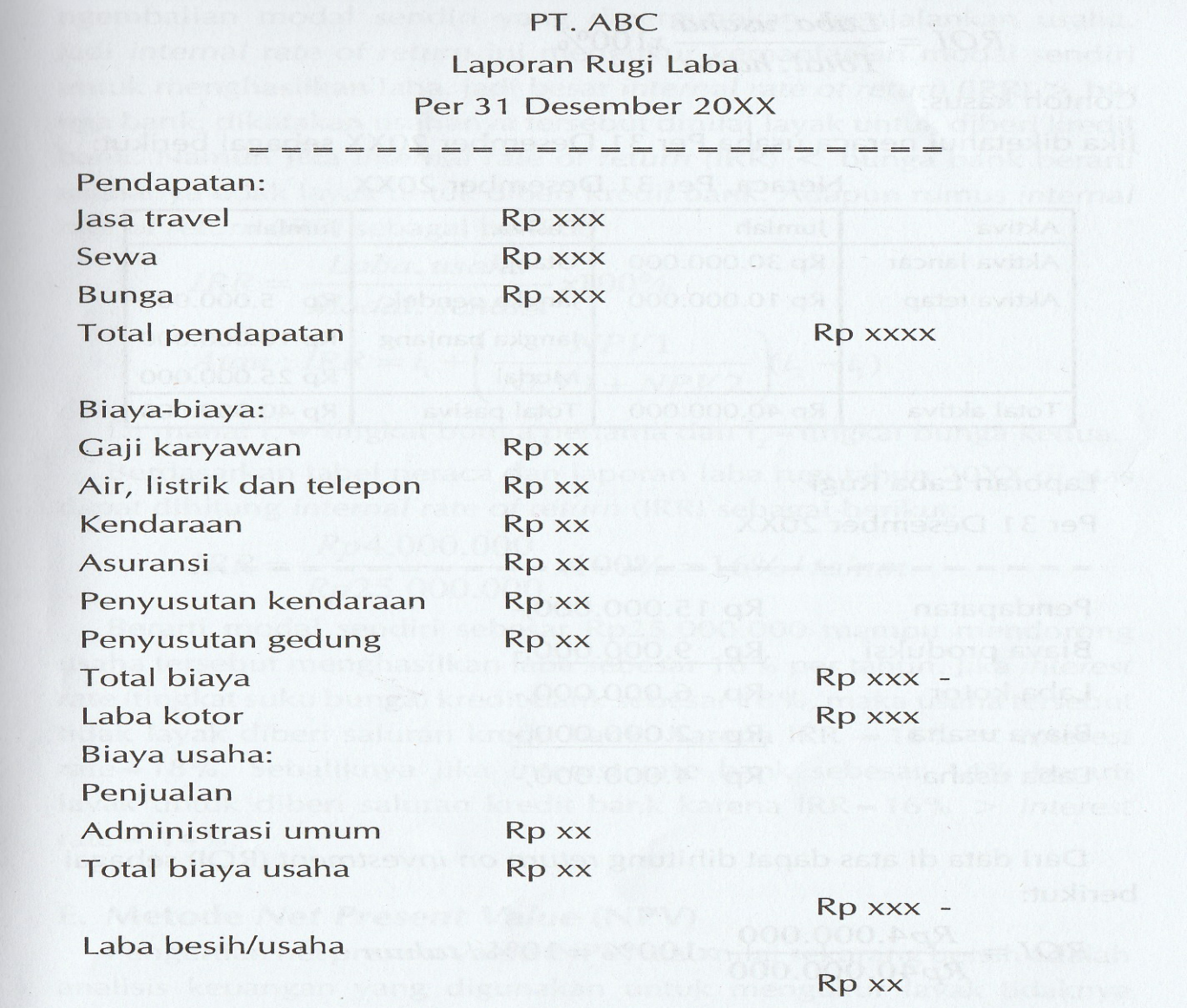 Metode Penilaian Investasi
Metode Return On Investment (ROI)
Metode Internal Rate of Return (IRR)
Metod Net Present Value (NPV)
Metode Break Even Point (BEP)
Metode Payback Period (PP)
Administrasi
Tidak ada bisnis yang maju tanpa adanya administrasi yang baik. 
Manfaat Administrasi yang baik:
Mendapatkan informasi atas kegiatan usaha yang telah dilakukan perusahaan
Mendapatkan data yang akurat untuk pengambilan keputusan strategis
Menyusun program rencana pengembangan: Franchising, Lisensi
Mengetahui kinerja perusahaan di masa lalu dan sekarang
Memperlancar proses-proses antar bagian, departemen dan divisi dalam melakukan pekerjaan
Jenis-Jenis Pencatatan Dalam Administrasi
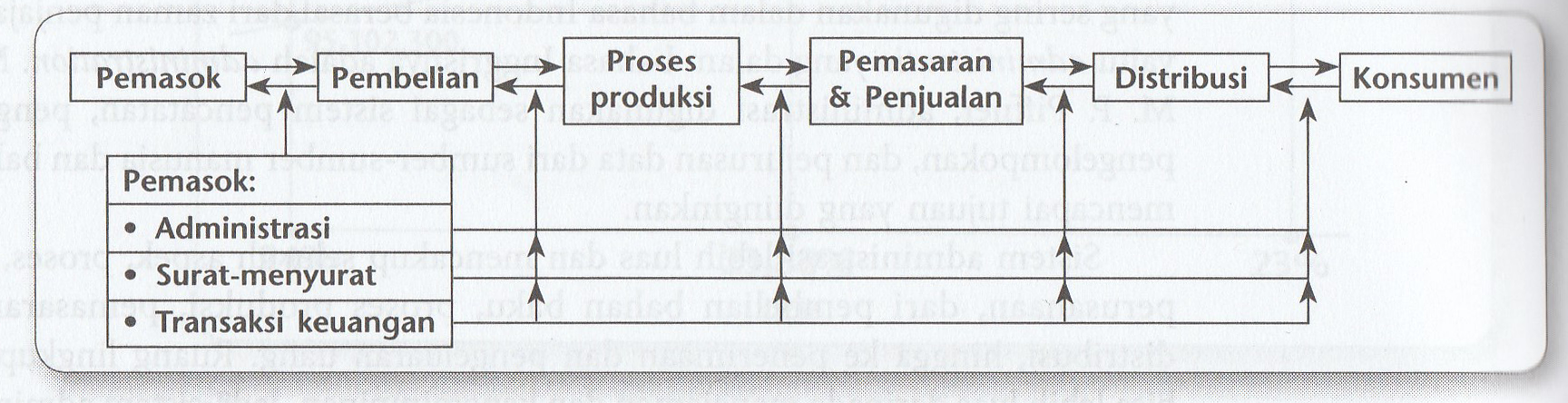 end